Penulisan dan Disain Proposal
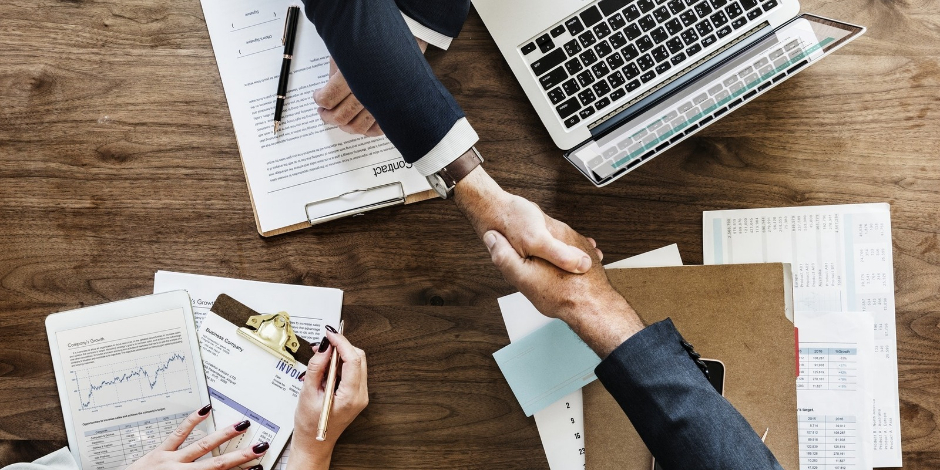 Tips To Be A Good Writer
Has a great interest to become a writer
Reading to broaden the knowledge
 Mastering the writing theory
Learn from other people’s writing
Familiarize your self with the writing process so you can enjoy the process
Forget the writing theory when you already enjoy the writing and make it as an habit
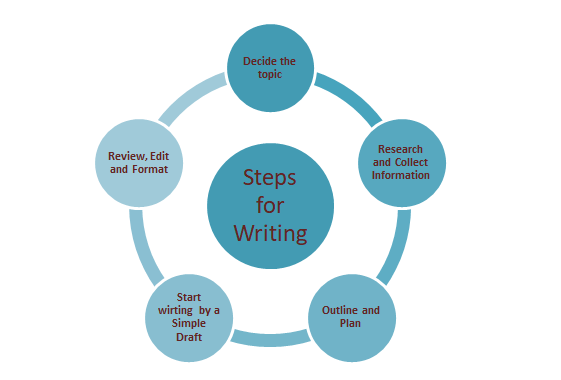 Tittle (example):
“MRT sebagai upaya menanggulangi kemacetan lalu lintas di Jakarta”
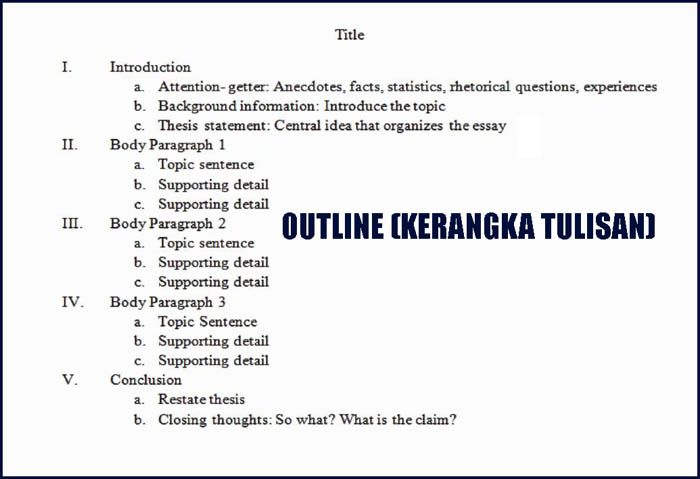 Writing the First Draft
Outline as the guidance
Write no edit
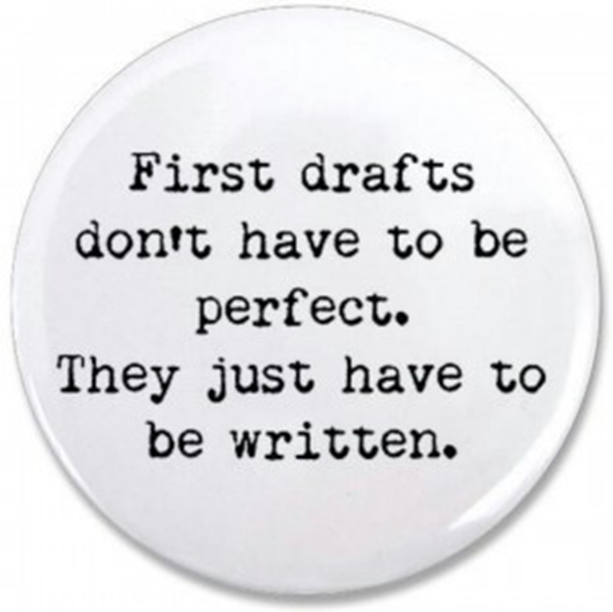 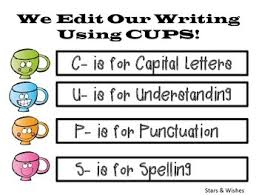 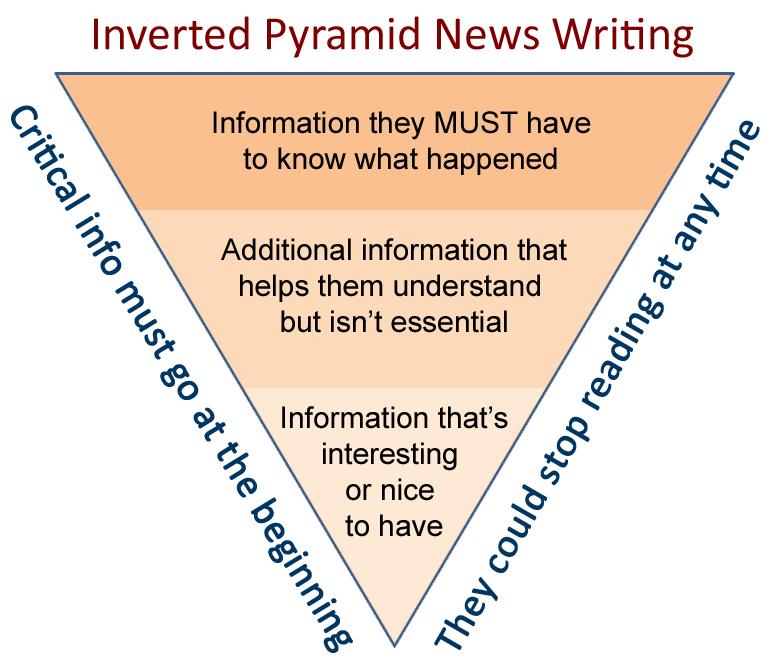 Don’t Forget
Minimalize the wording
Active Statement
Short paragraph
The quotations
Informative & entertaining
Link (if any)
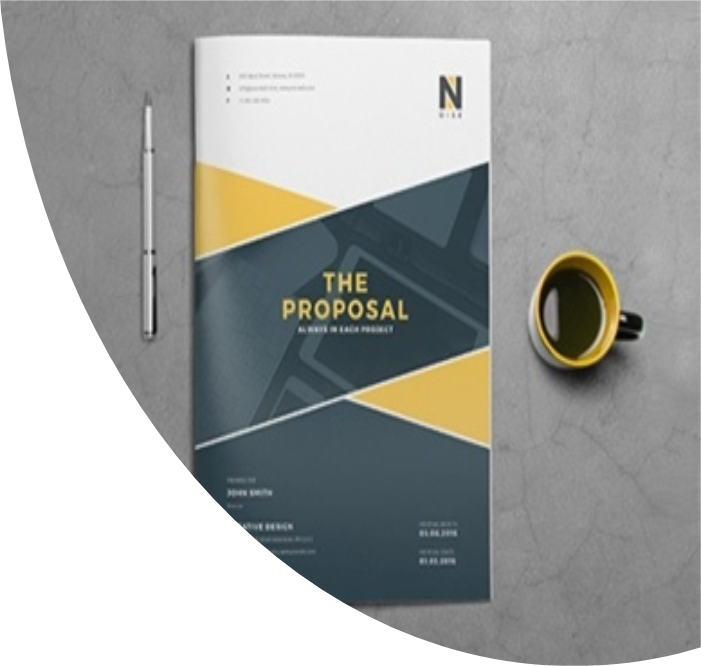 Reason to Write Business Proposal
Someone has invited you to submit a RFP (Request for Proposal)
You are trying to gain support or funding
When drafting a proposal…
The most important thing to keep in mind is that the reader is looking for benefits
They want to know how your product, service, or idea adds value to their operation.
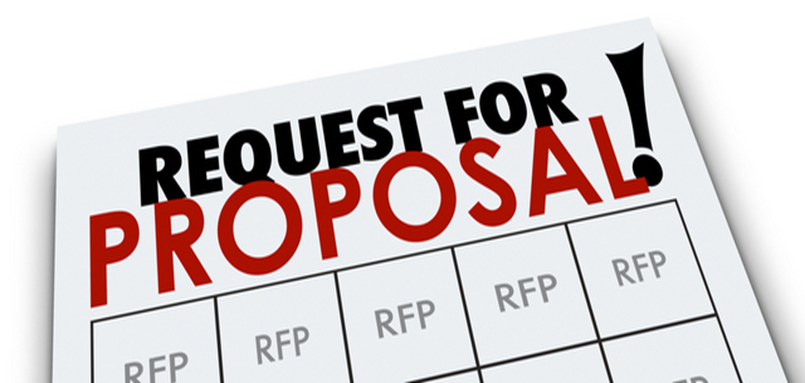 That’s why….
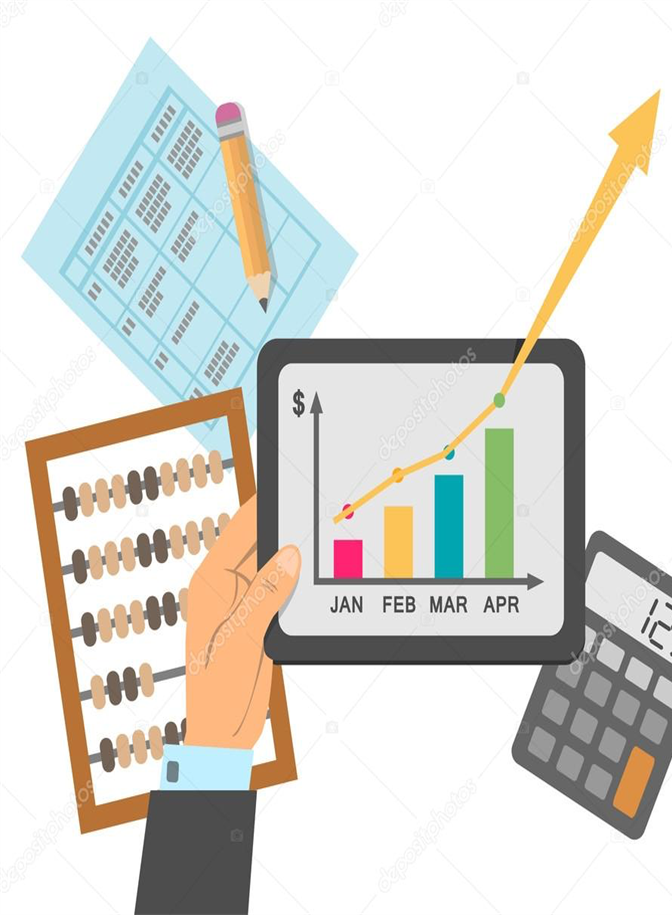 Your proposal must be well-written
It also must clearly indicate how you can fulfill a current need.
Tips to improve your proposal
Make the proposal about your customer.
Show and don't tell. 
Be careful not to include irrelevant information
If you are responding to a RFP, read the request more than once.
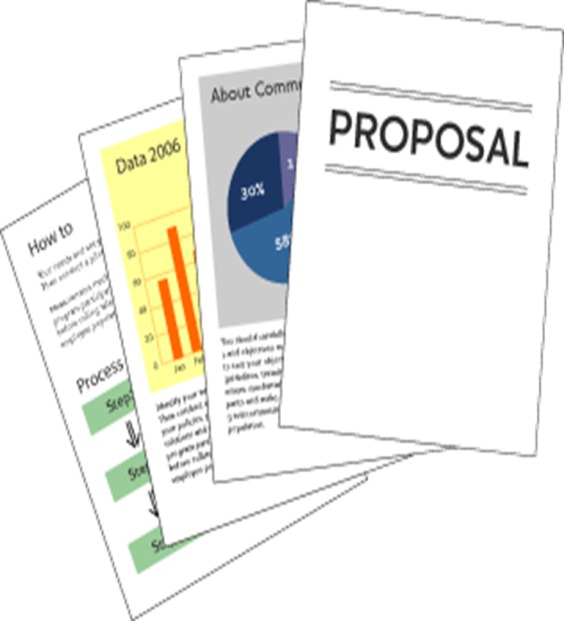 Tips to improve your proposal
Show your creditability
Watch your language. 
Include samples if it is appropriate
State your time frame for completing the project and your rates (if applicable). 
If you are a poor writer, seek assistance
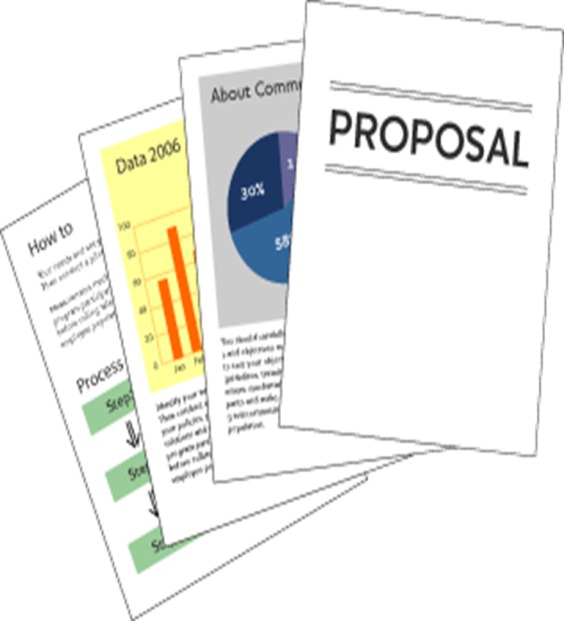 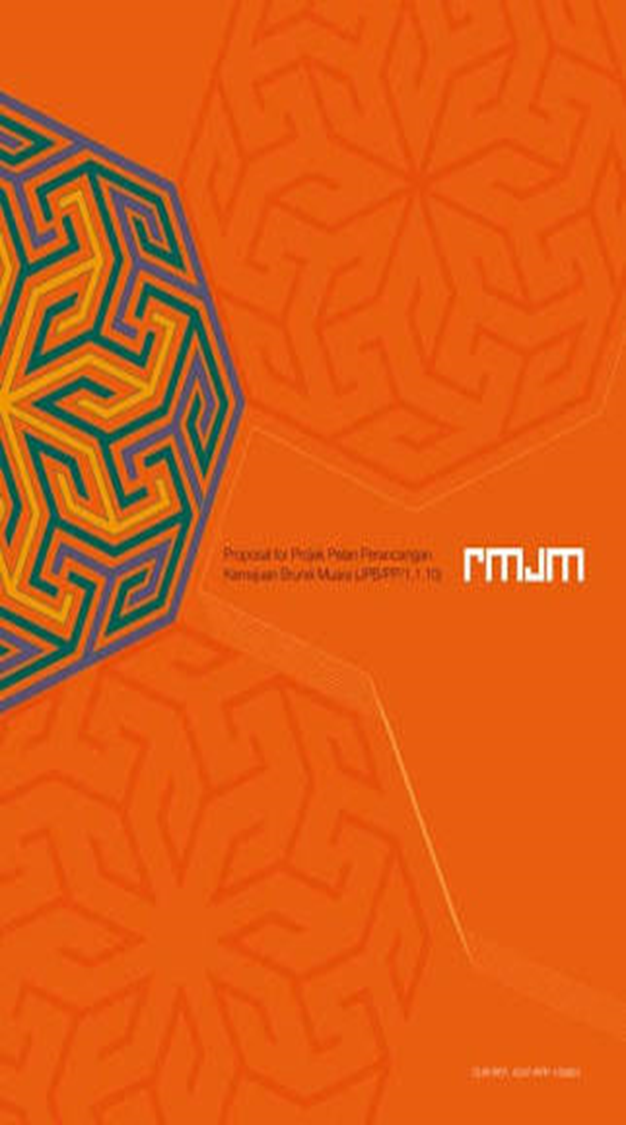 Desain
Desain simple tetapi meaningfull
Buatlah tema design  (themes) sehingga keseluruhan proposal mulai dari cover hingga content akan memiliki design yang sinergis.
Desain Cover
First impression
Harus menarik
Cantumkan nama kegiatan, waktu pelaksanaan dan organisasi.
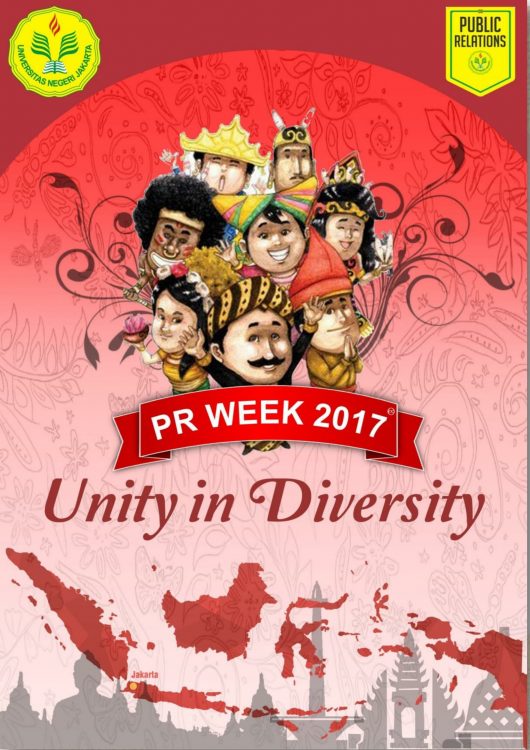 Desain Halaman Content
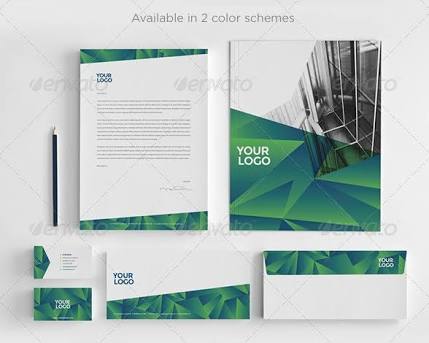 Menyesuaikan dengan tema
Jangan terlalu complicated karena nanti akan memecah focus baca.
Gunakan warna yang soft.
Aesthetics Checklist
1. Does the cover express something of the content of this proposal or the nature of your organization? 
2. Is there a Table of Contents? 
3. Is there a title page with all necessary background information describing this document? 
4. Is the summary no more than 3/4 of a page long? 
5. Does the organization of the proposal enhance the content and make it easy to find/avoid types of information? 
6. Are the margins consistent? 
7. Is the pagination accurate? 
8. Did you use a consistent type-style?